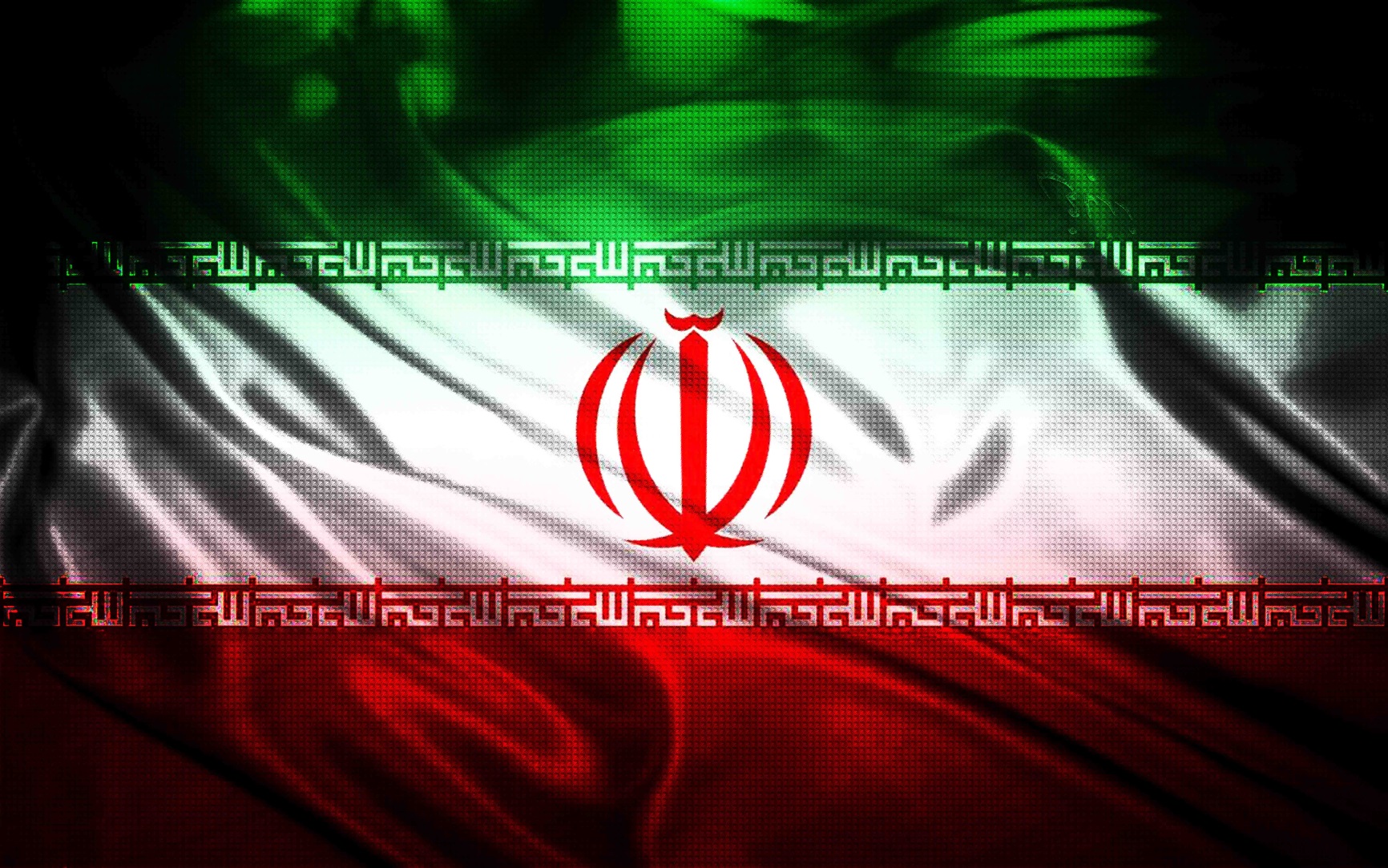 سرود ملی 
جمهوری
اسلامی ایران
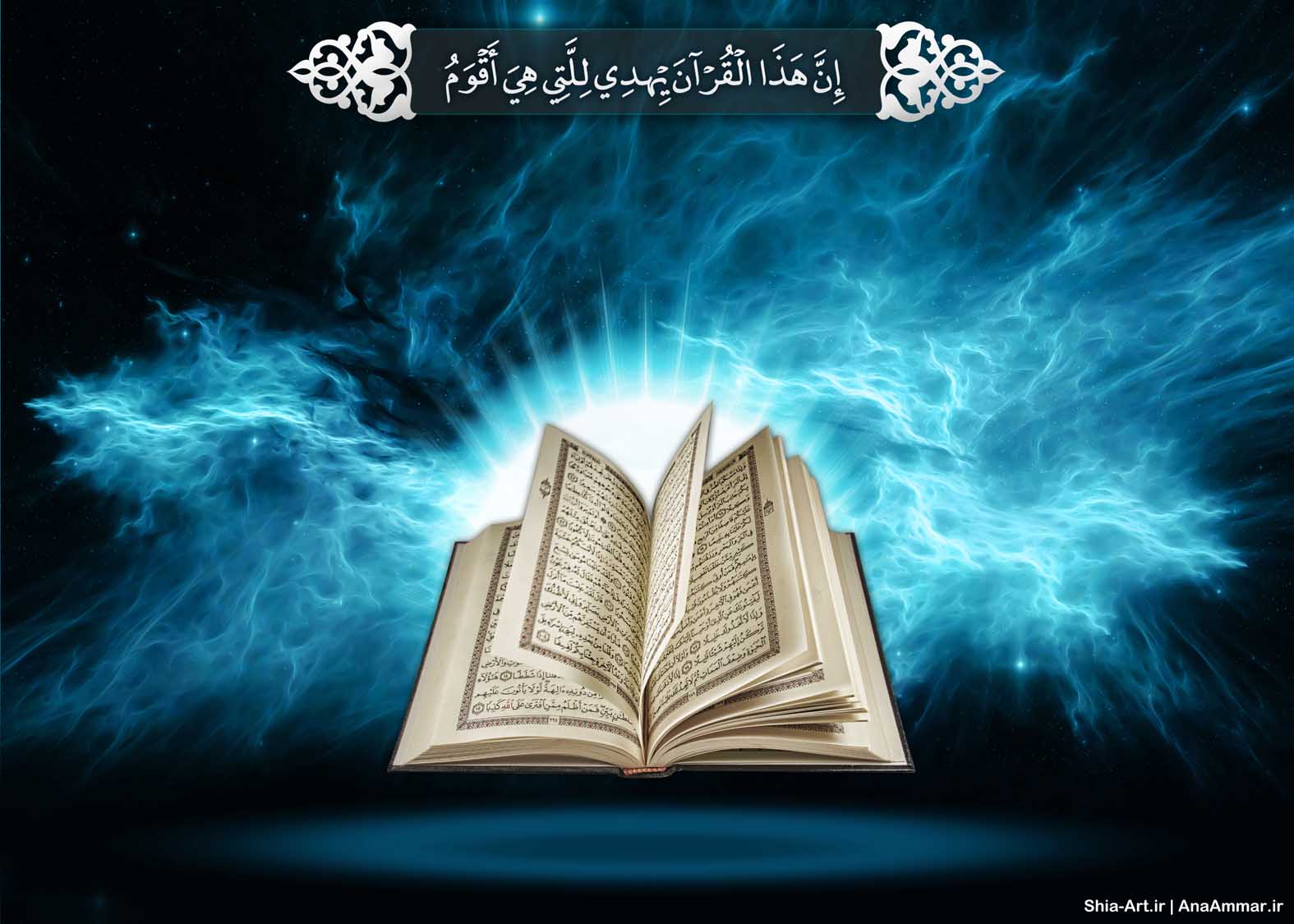 تلاوت آیاتی چند از کلام الله مجید 

توسط آقای علی شادی
اداره فرهنگ وارشاد  اسلامی  شهرستان عجب شیر-انجمن ادبی وطن     فردین ماه 95
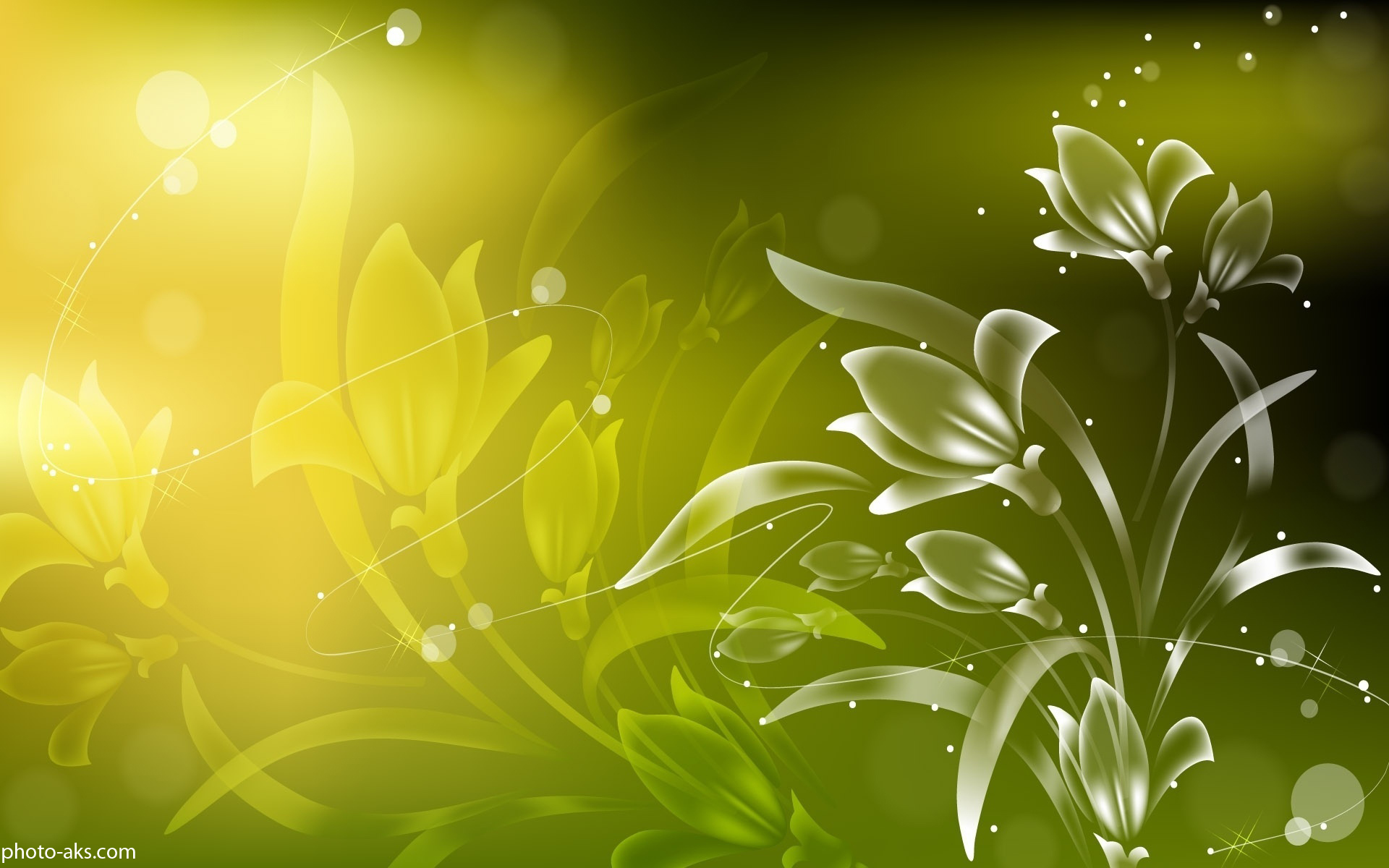 خیر مقدم گویی :
رییس اداره فرهنگ و ارشاد اسلامی شهرستان عجب شیر
فرهاد جبارپور
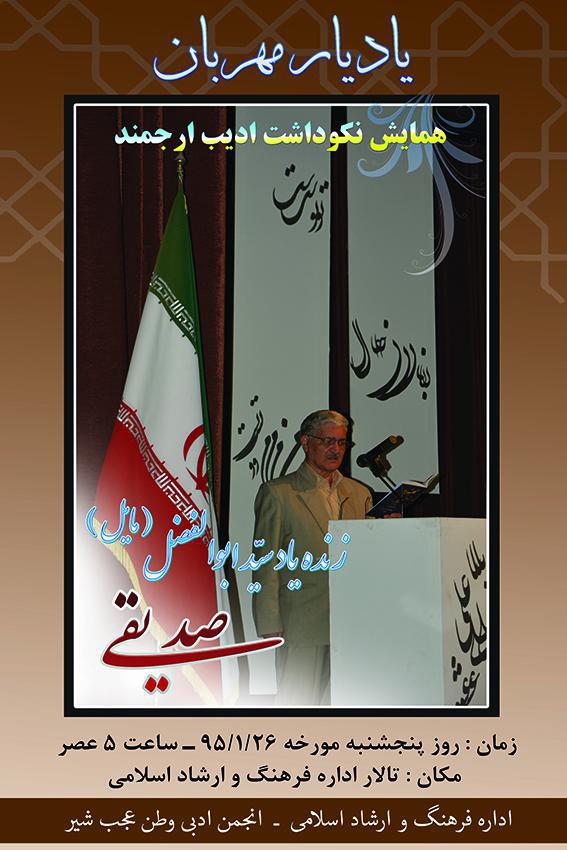 اداره فرهنگ وارشاد  اسلامی  شهرستان عجب شیر-انجمن ادبی وطن     فردین ماه 95
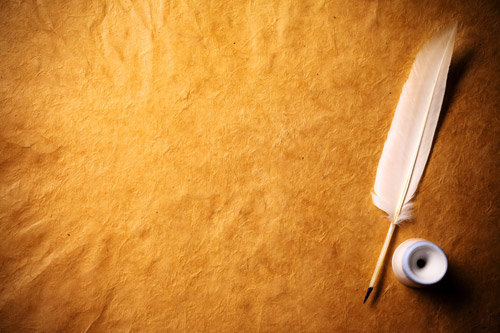 شعر خوانی توسط :
استاد ابراهیم پور
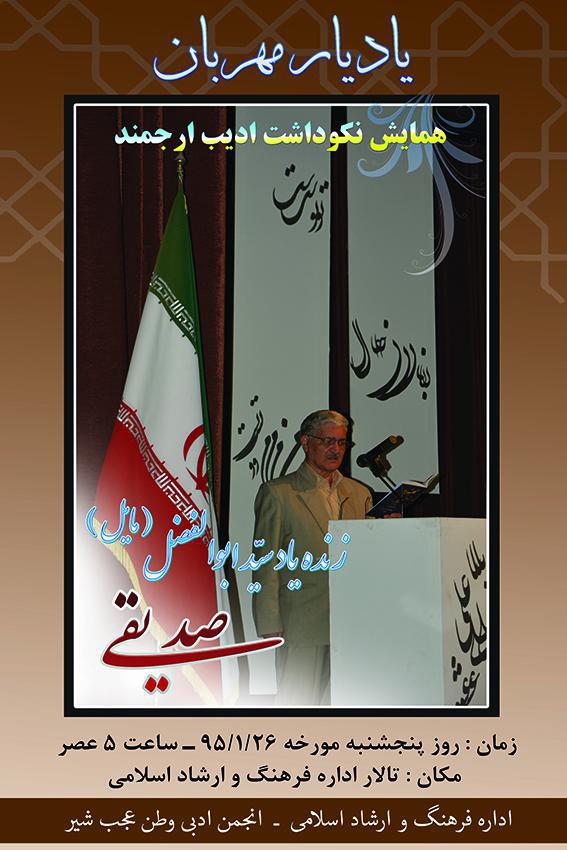 اداره فرهنگ وارشاد  اسلامی  شهرستان عجب شیر-انجمن ادبی وطن     فردین ماه 95
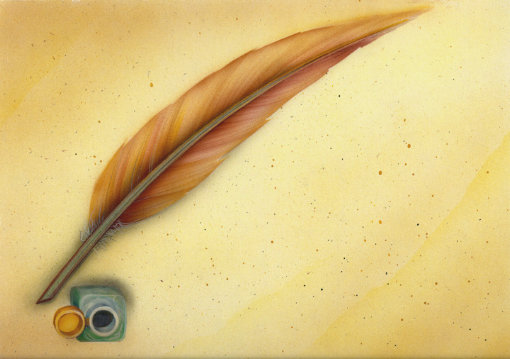 شعر خوانی توسط :
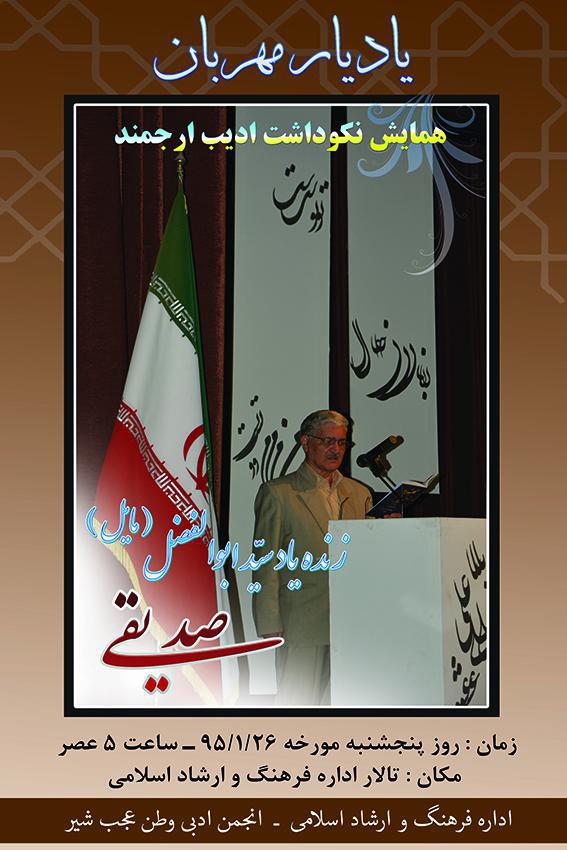 استادمظفر خداوندگار
اداره فرهنگ وارشاد  اسلامی  شهرستان عجب شیر-انجمن ادبی وطن     فردین ماه 95
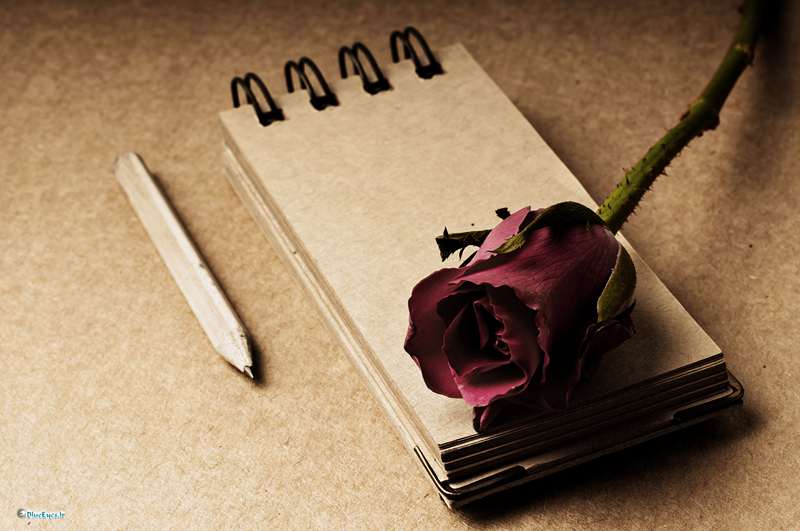 شعر خوانی توسط :
محمد مون زاده-مسئول انجمن ادبی وطن
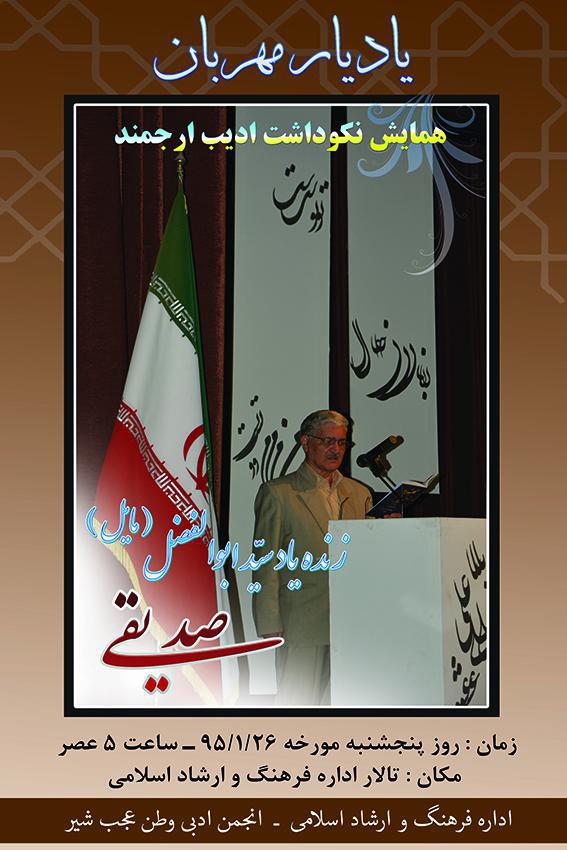 اداره فرهنگ وارشاد  اسلامی  شهرستان عجب شیر-انجمن ادبی وطن     فردین ماه 95
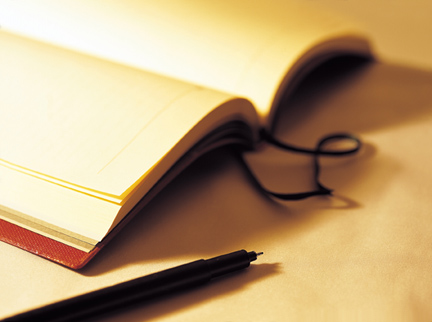 شعر خوانی توسط :
استاد  قابل نژاد
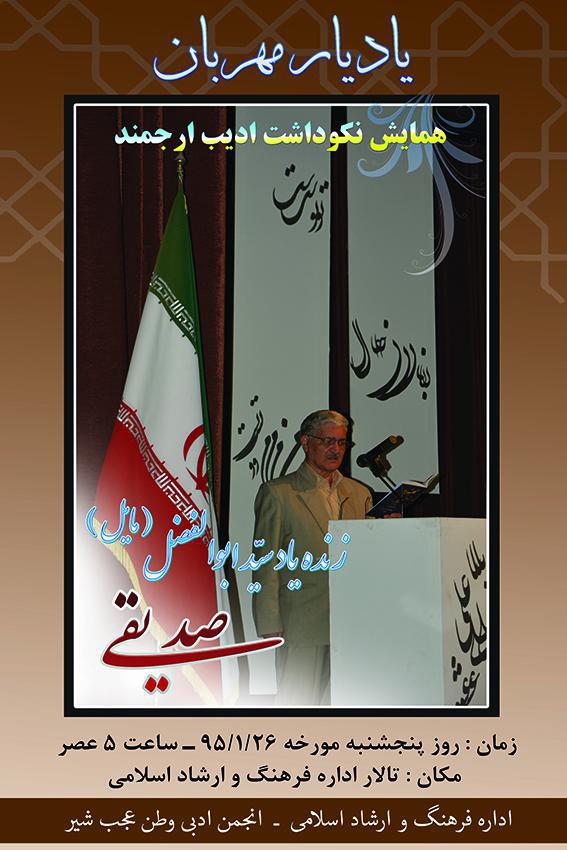 اداره فرهنگ وارشاد  اسلامی  شهرستان عجب شیر-انجمن ادبی وطن     فردین ماه 95
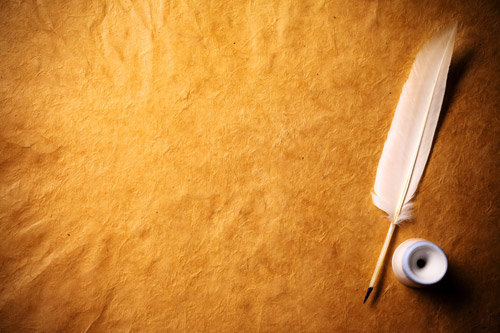 شعر خوانی توسط :
عزیزاله مهرابیان
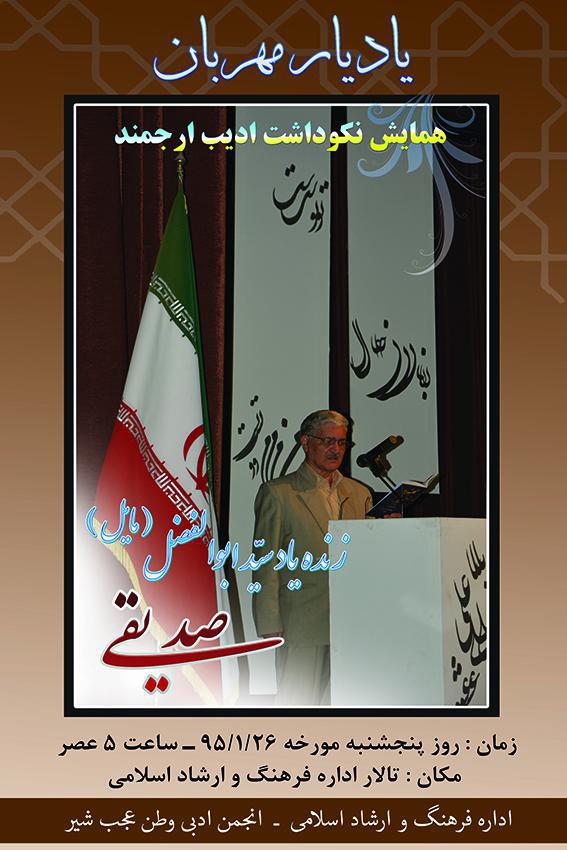 اداره فرهنگ وارشاد  اسلامی  شهرستان عجب شیر-انجمن ادبی وطن     فردین ماه 95
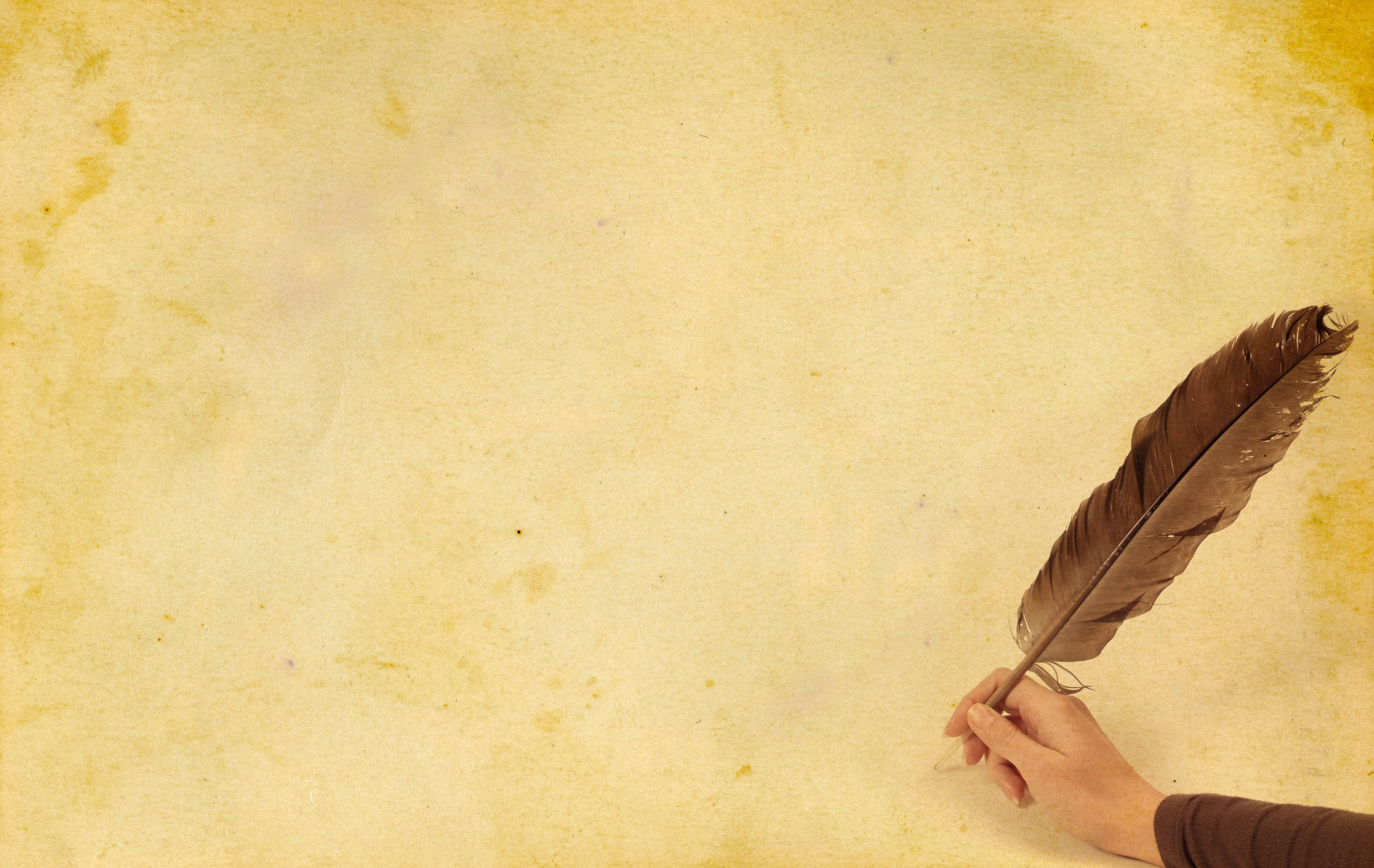 شعر خوانی توسط :
سید جواد دری
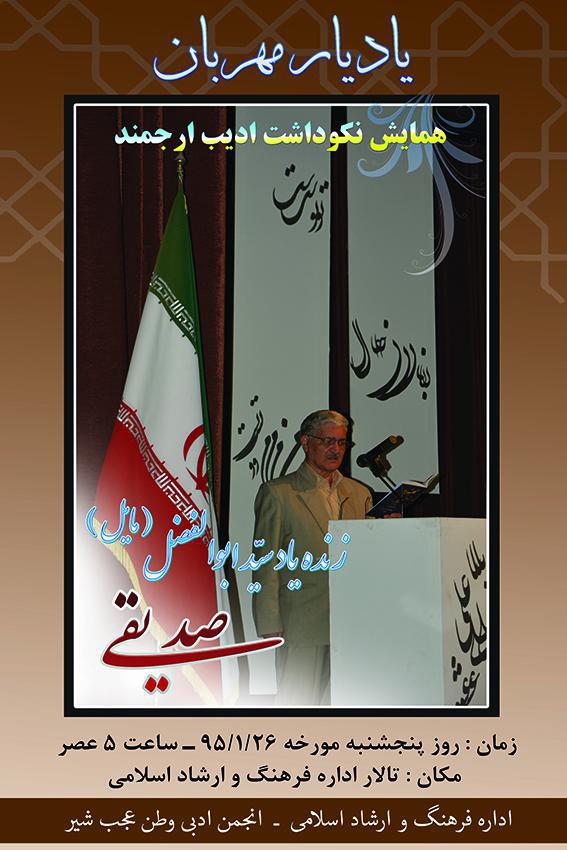 اداره فرهنگ وارشاد  اسلامی  شهرستان عجب شیر-انجمن ادبی وطن     فردین ماه 95
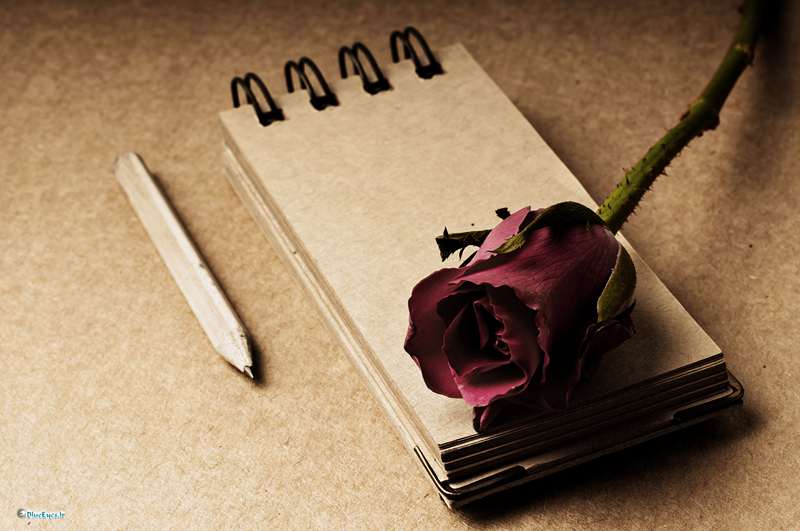 شعر خوانی توسط :
جهان محبی
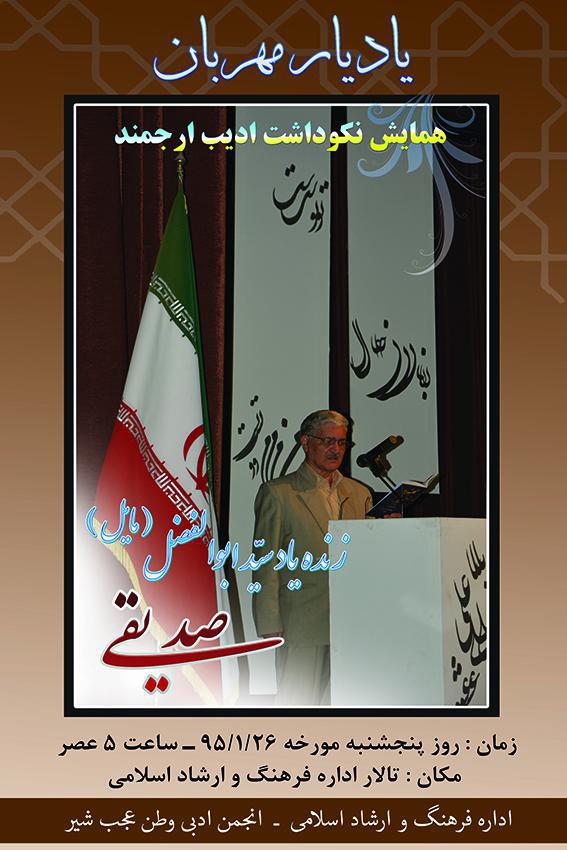 اداره فرهنگ وارشاد  اسلامی  شهرستان عجب شیر-انجمن ادبی وطن     فردین ماه 95
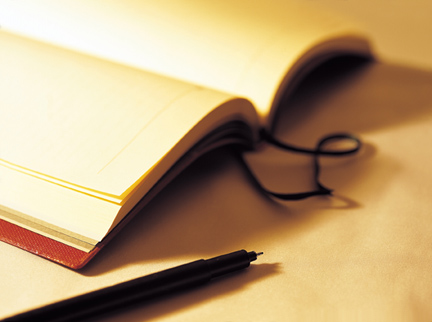 شعر خوانی توسط :
عباسعلی عباسی
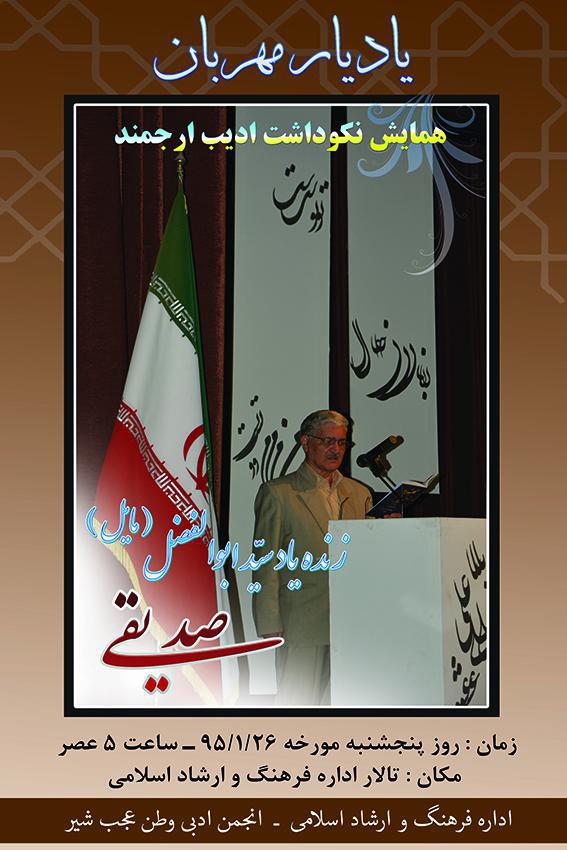 اداره فرهنگ وارشاد  اسلامی  شهرستان عجب شیر-انجمن ادبی وطن     فردین ماه 95
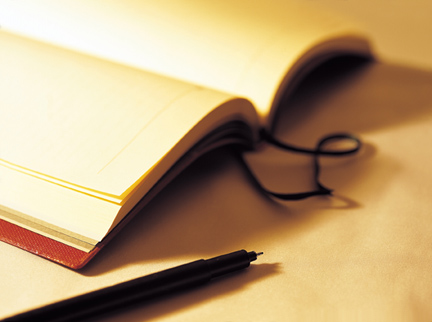 شعر خوانی توسط :
پذیرایی
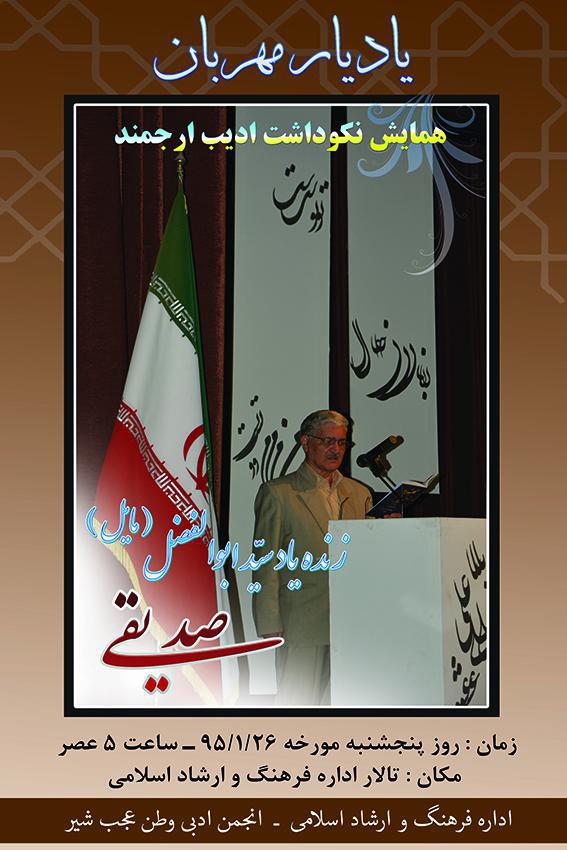 اداره فرهنگ وارشاد  اسلامی  شهرستان عجب شیر-انجمن ادبی وطن     فردین ماه 95
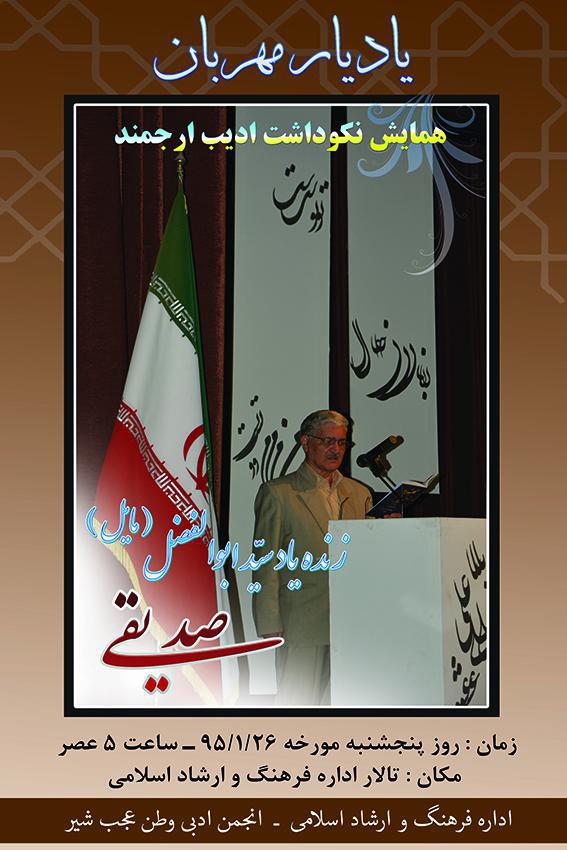